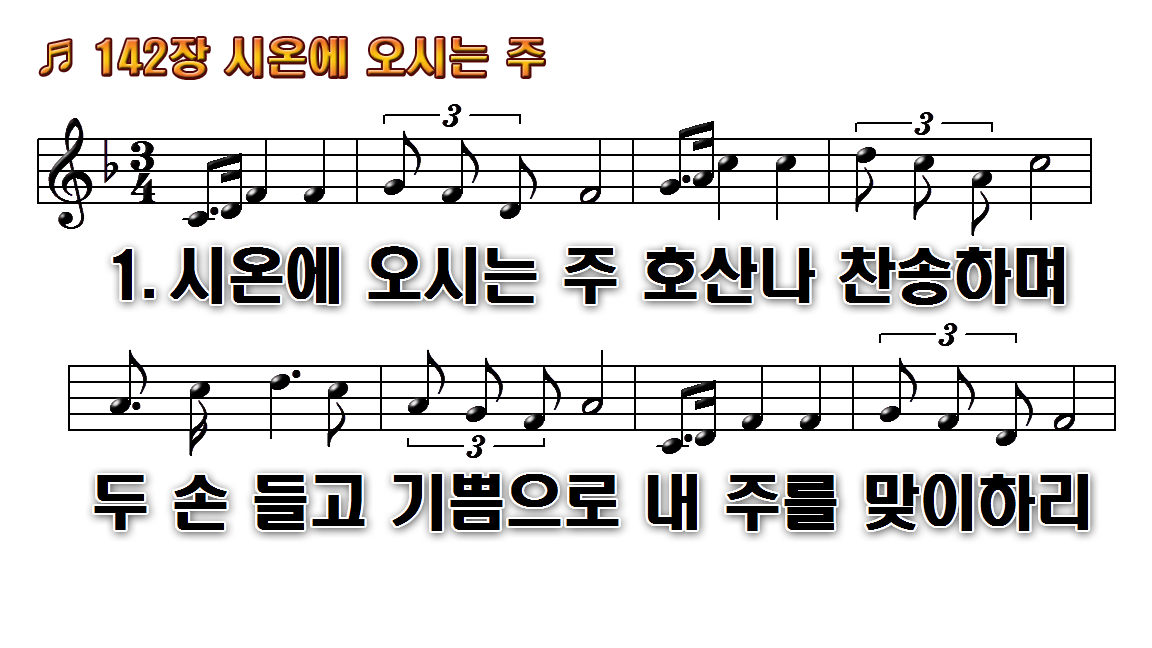 1.시온에 오시는 주 호산나
2.시온에 오시는 주 호산나
3.시온에 오시는 주 호산나
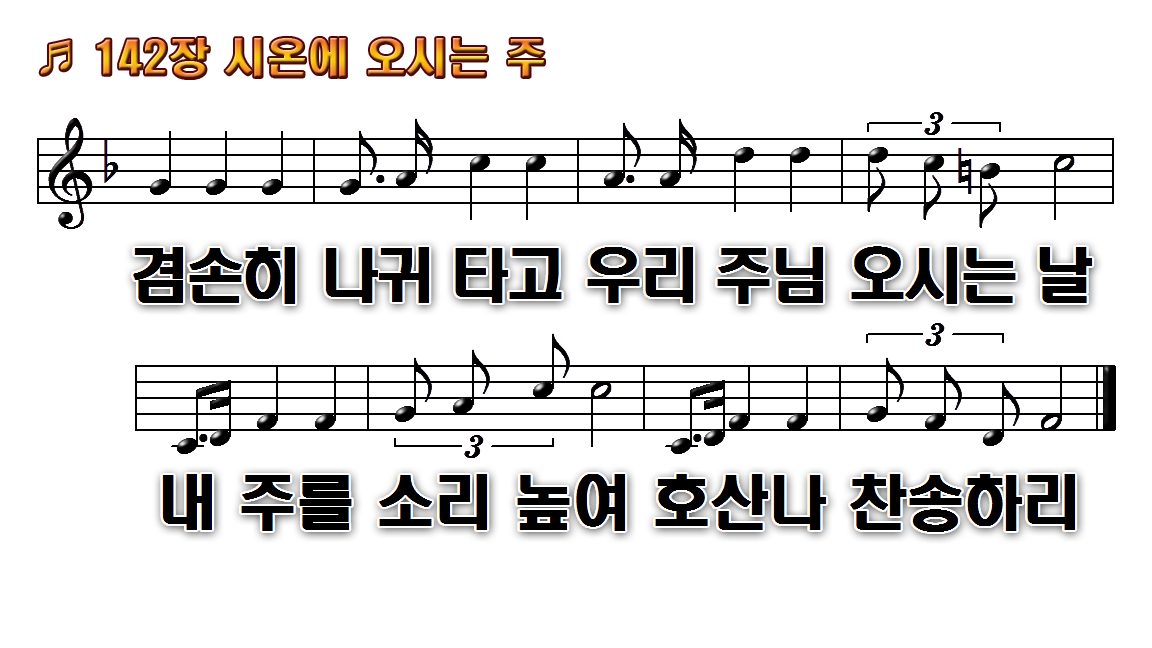 1.시온에 오시는 주 호산나
2.시온에 오시는 주 호산나
3.시온에 오시는 주 호산나
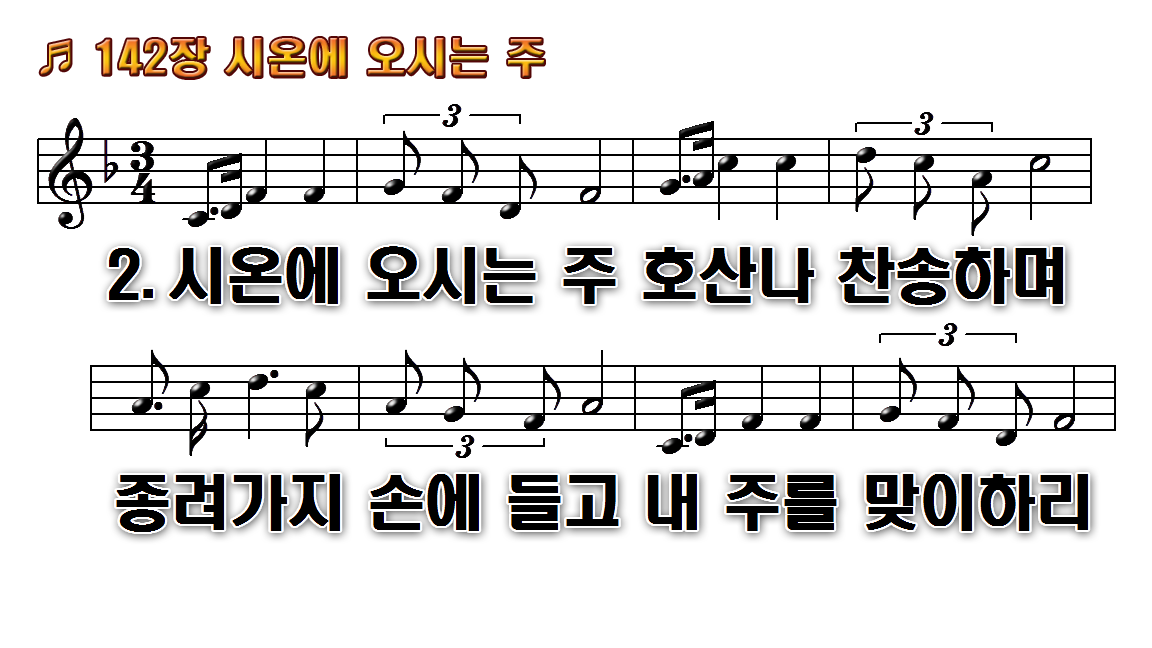 1.시온에 오시는 주 호산나
2.시온에 오시는 주 호산나
3.시온에 오시는 주 호산나
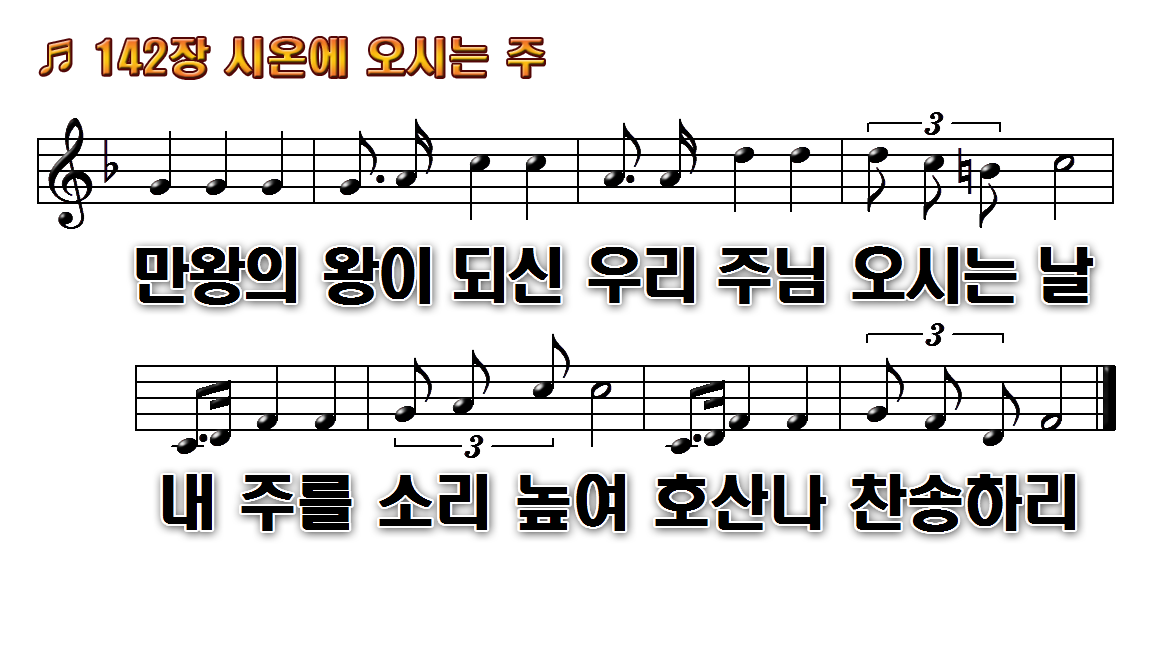 1.시온에 오시는 주 호산나
2.시온에 오시는 주 호산나
3.시온에 오시는 주 호산나
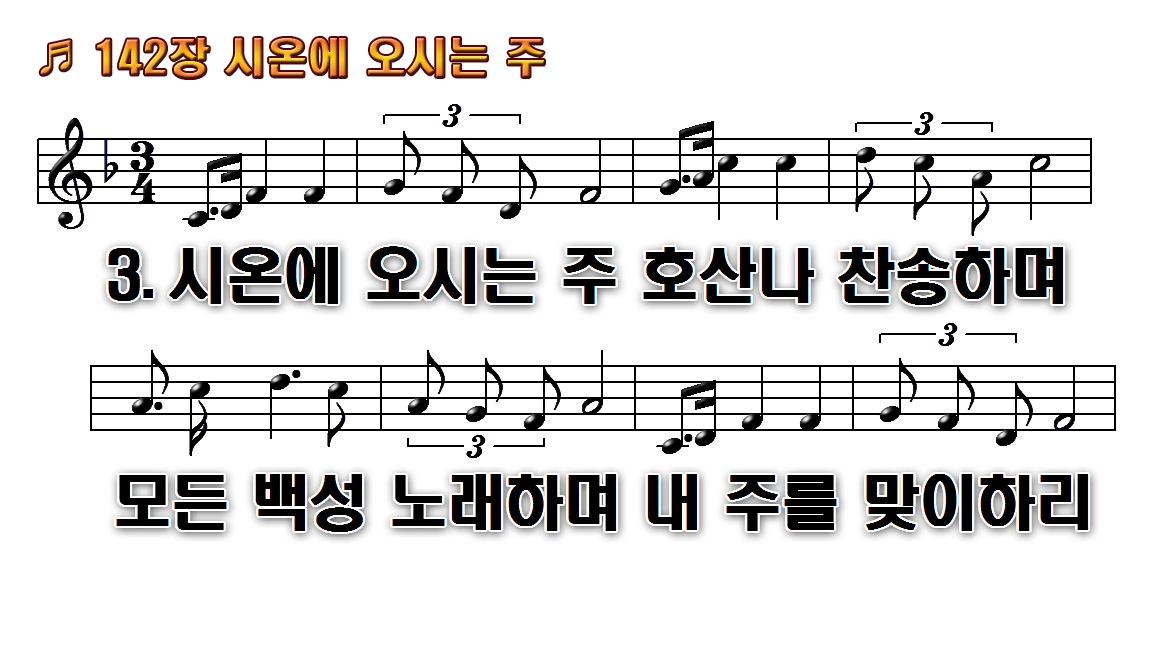 1.시온에 오시는 주 호산나
2.시온에 오시는 주 호산나
3.시온에 오시는 주 호산나
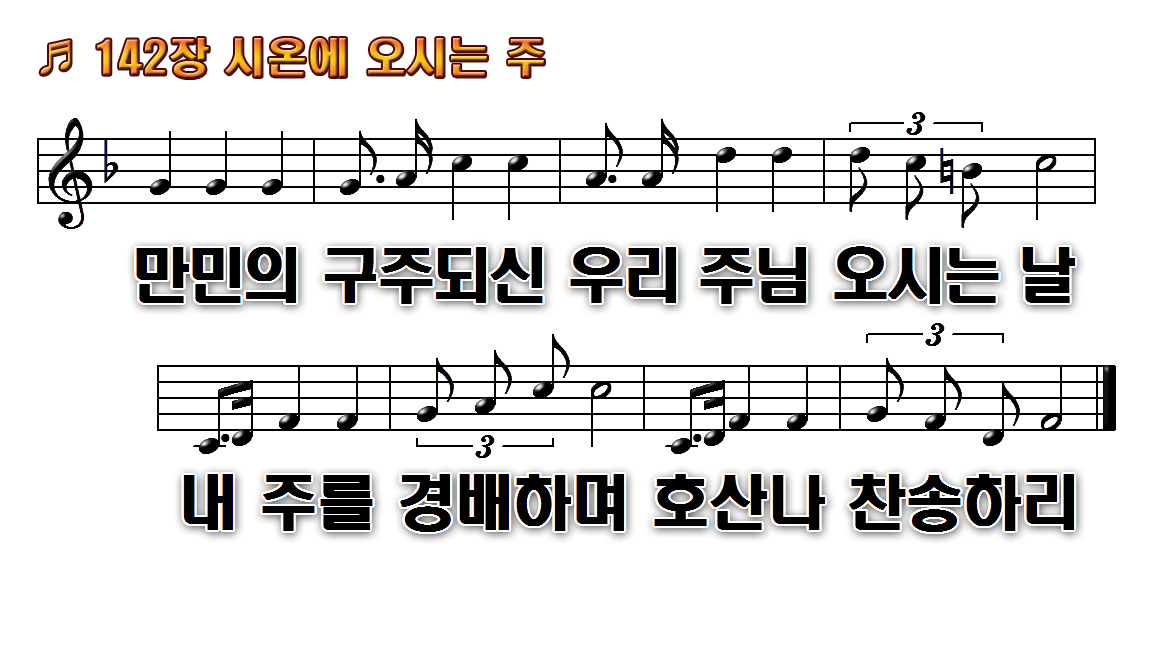 1.시온에 오시는 주 호산나
2.시온에 오시는 주 호산나
3.시온에 오시는 주 호산나
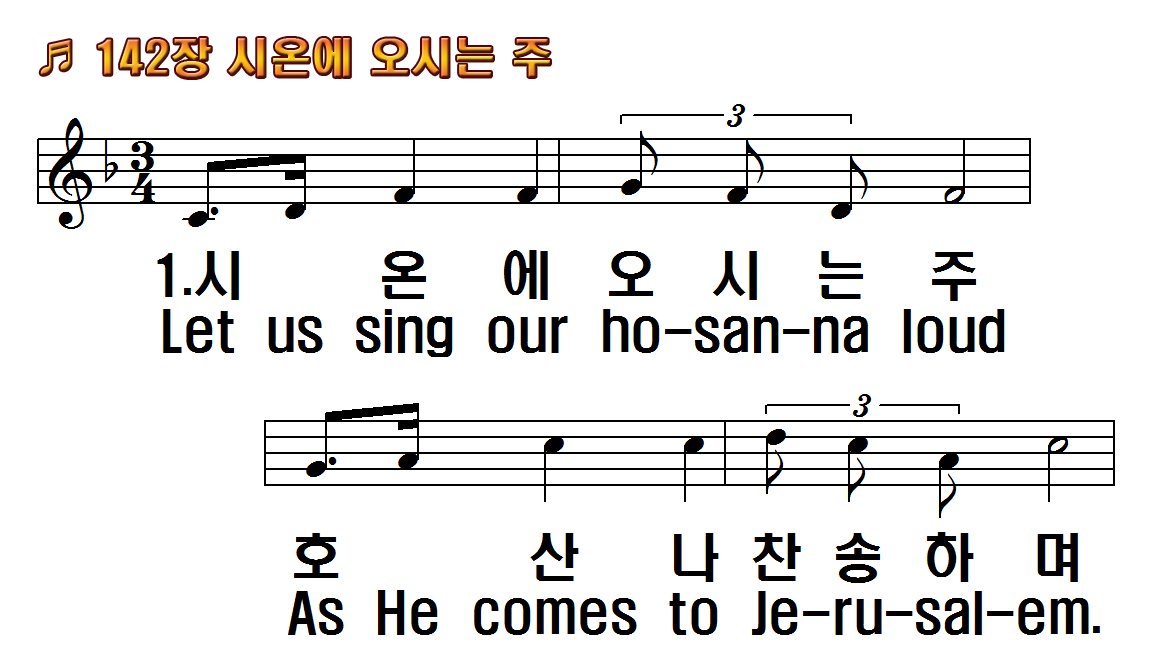 1.시온에 오시는 주
2.시온에 오시는 주
3.시온에 오시는 주
1.Let us sing our hosanna
2.Let us sing our hosanna
3.Let us sing our hosanna
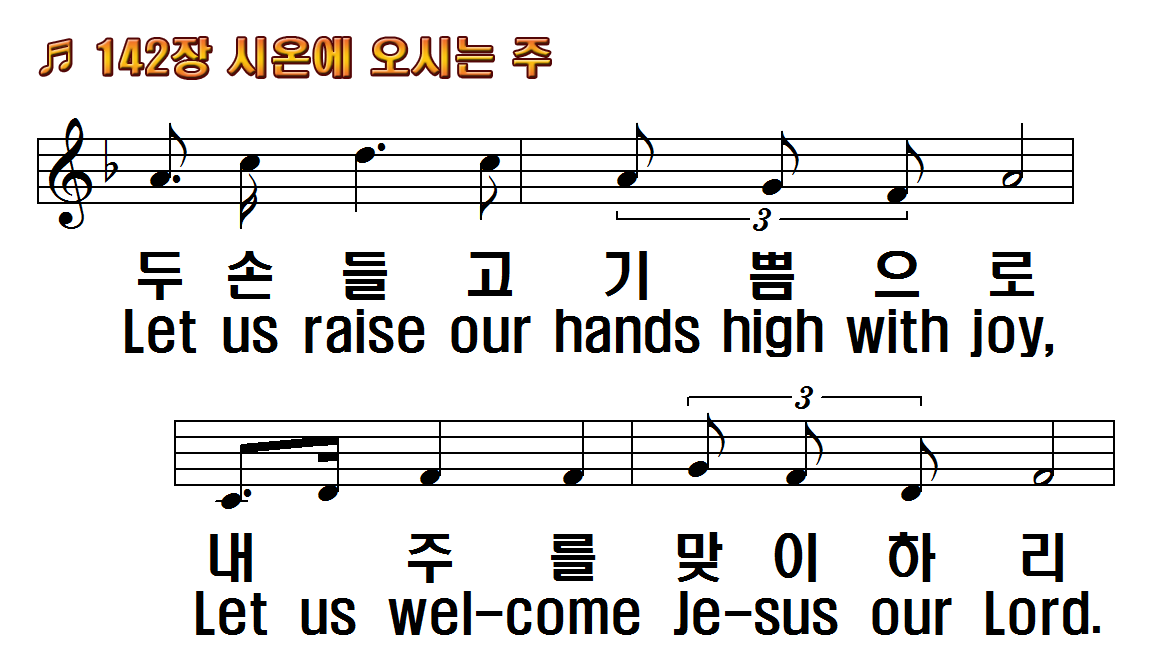 1.시온에 오시는 주
2.시온에 오시는 주
3.시온에 오시는 주
1.Let us sing our hosanna
2.Let us sing our hosanna
3.Let us sing our hosanna
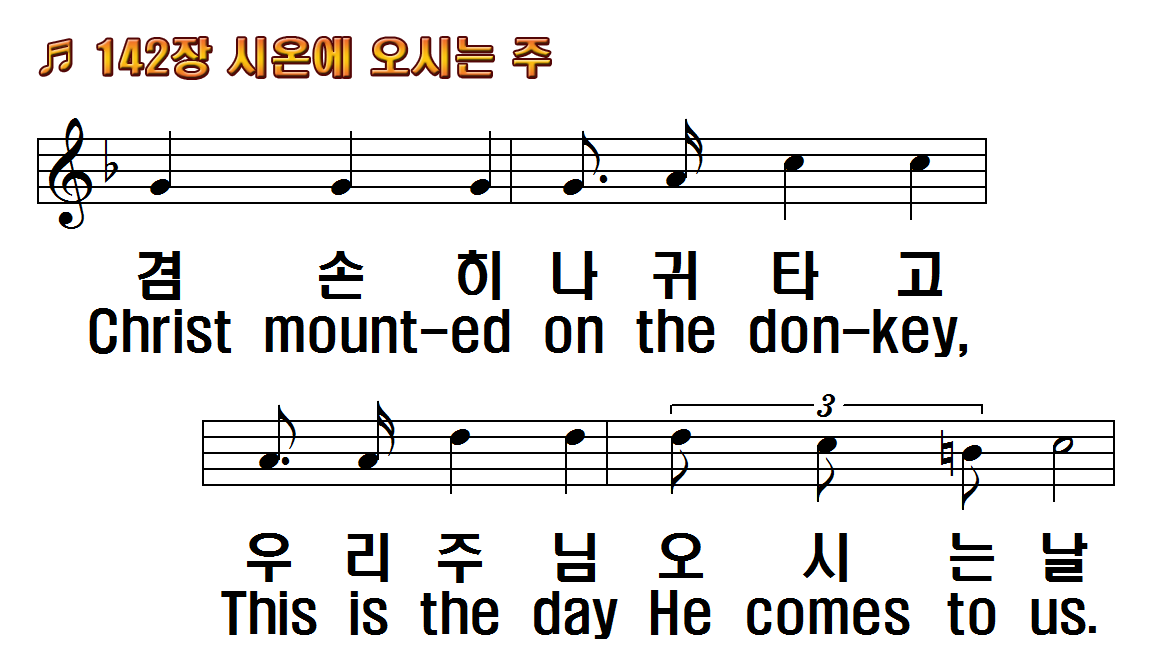 1.시온에 오시는 주
2.시온에 오시는 주
3.시온에 오시는 주
1.Let us sing our hosanna
2.Let us sing our hosanna
3.Let us sing our hosanna
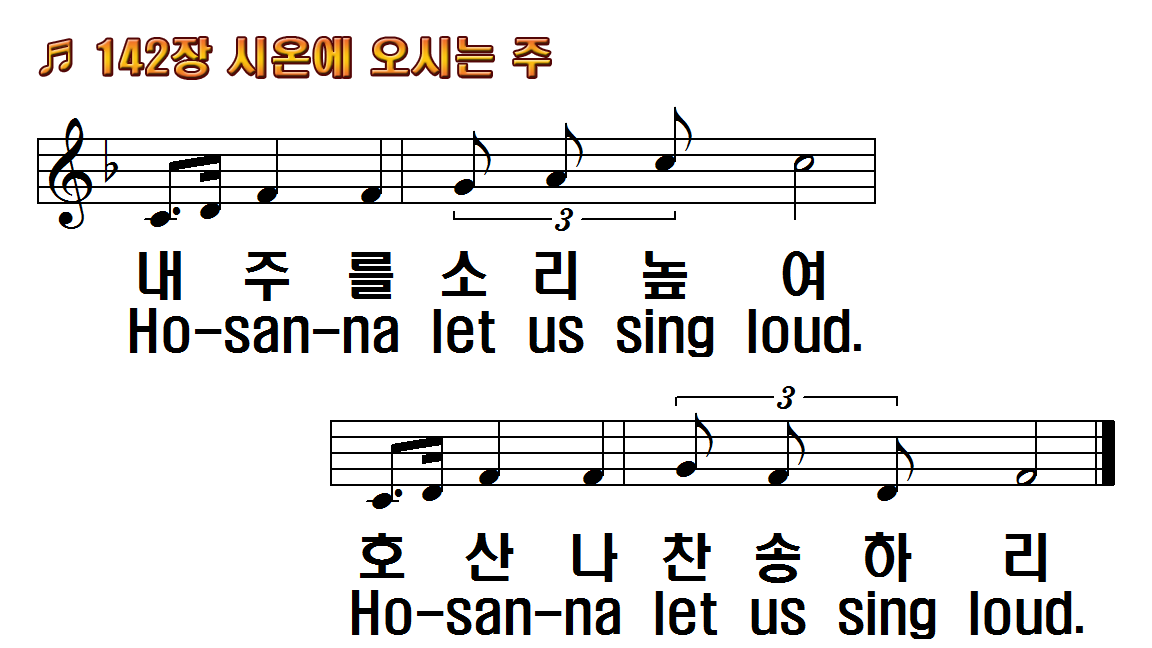 1.시온에 오시는 주
2.시온에 오시는 주
3.시온에 오시는 주
1.Let us sing our hosanna
2.Let us sing our hosanna
3.Let us sing our hosanna
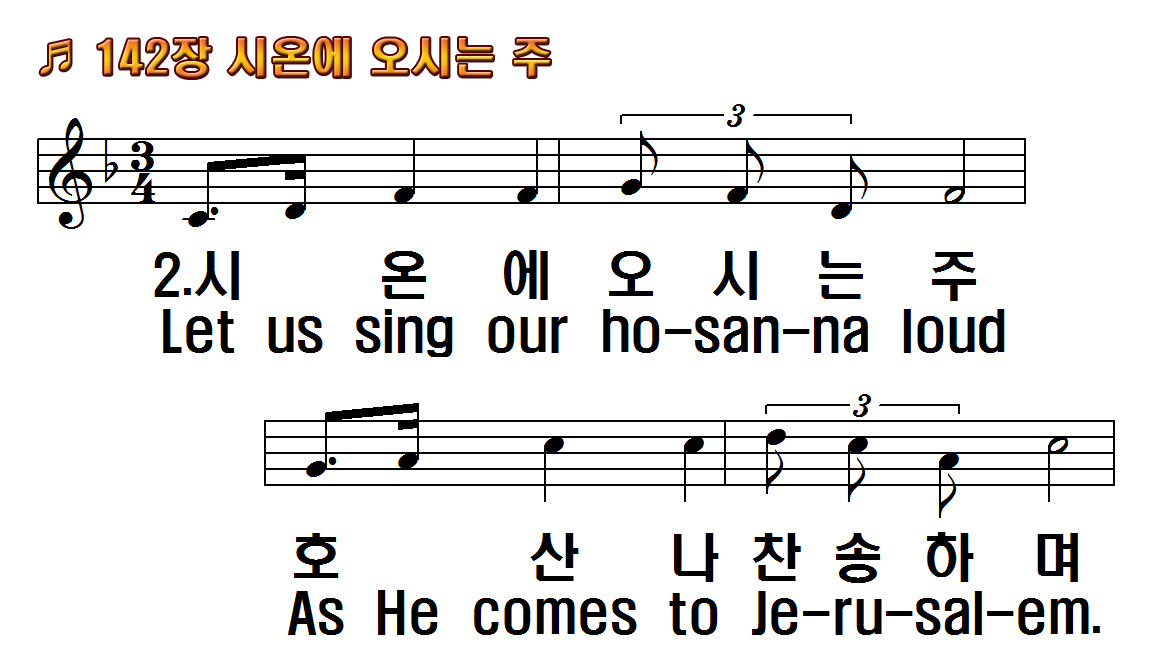 1.시온에 오시는 주
2.시온에 오시는 주
3.시온에 오시는 주
1.Let us sing our hosanna
2.Let us sing our hosanna
3.Let us sing our hosanna
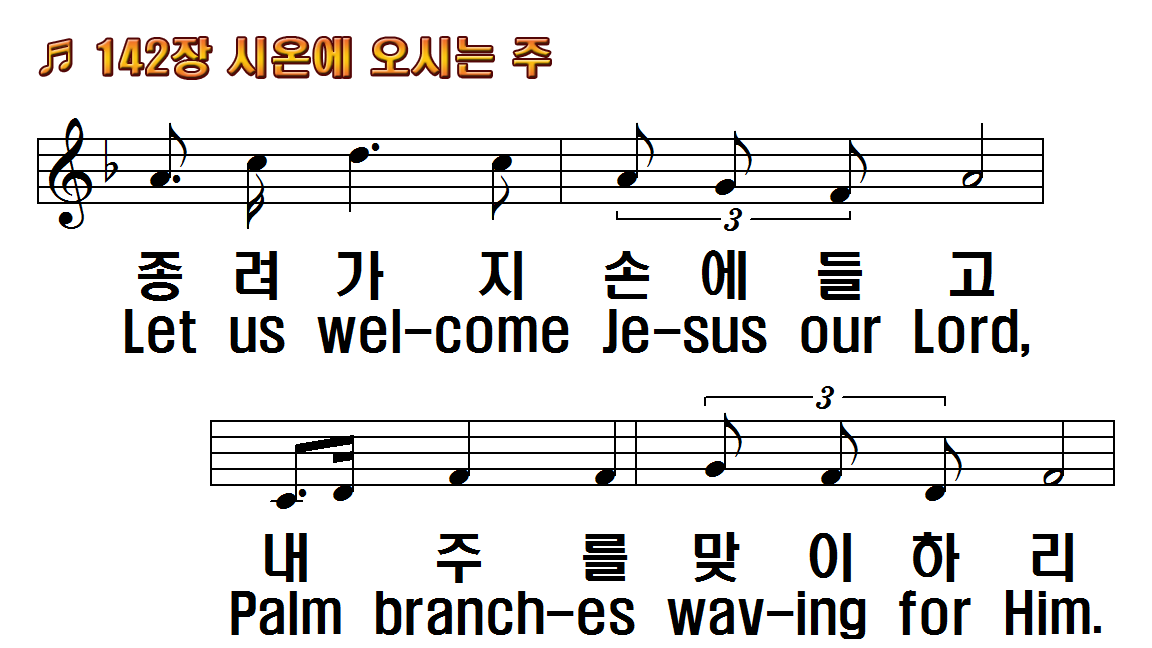 1.시온에 오시는 주
2.시온에 오시는 주
3.시온에 오시는 주
1.Let us sing our hosanna
2.Let us sing our hosanna
3.Let us sing our hosanna
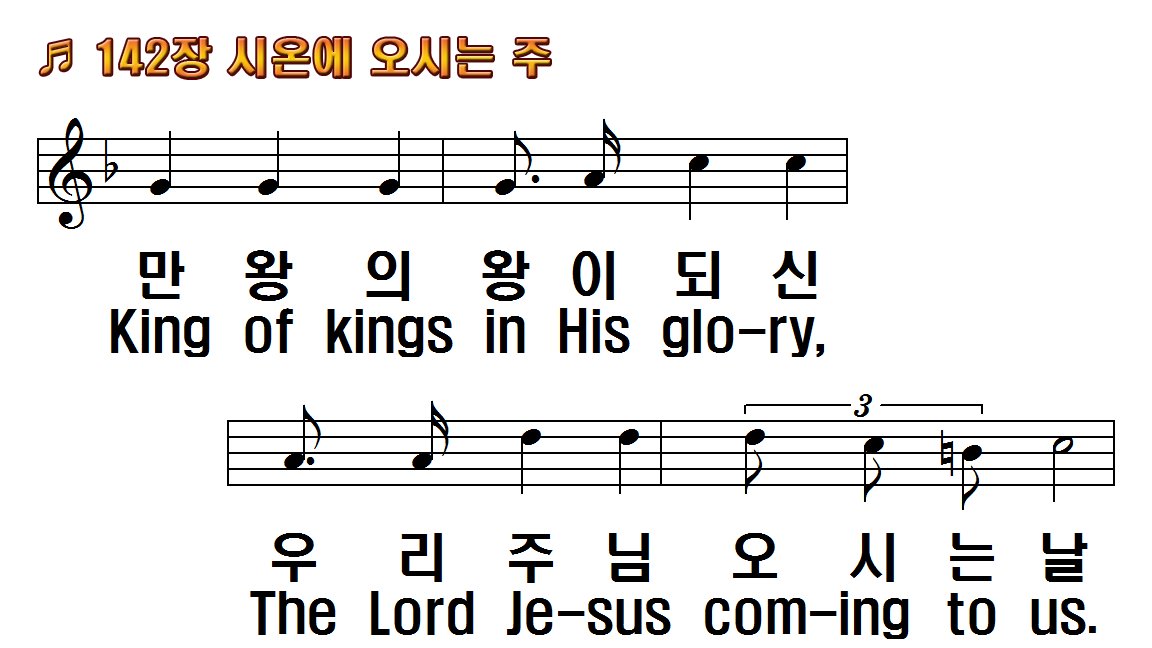 1.시온에 오시는 주
2.시온에 오시는 주
3.시온에 오시는 주
1.Let us sing our hosanna
2.Let us sing our hosanna
3.Let us sing our hosanna
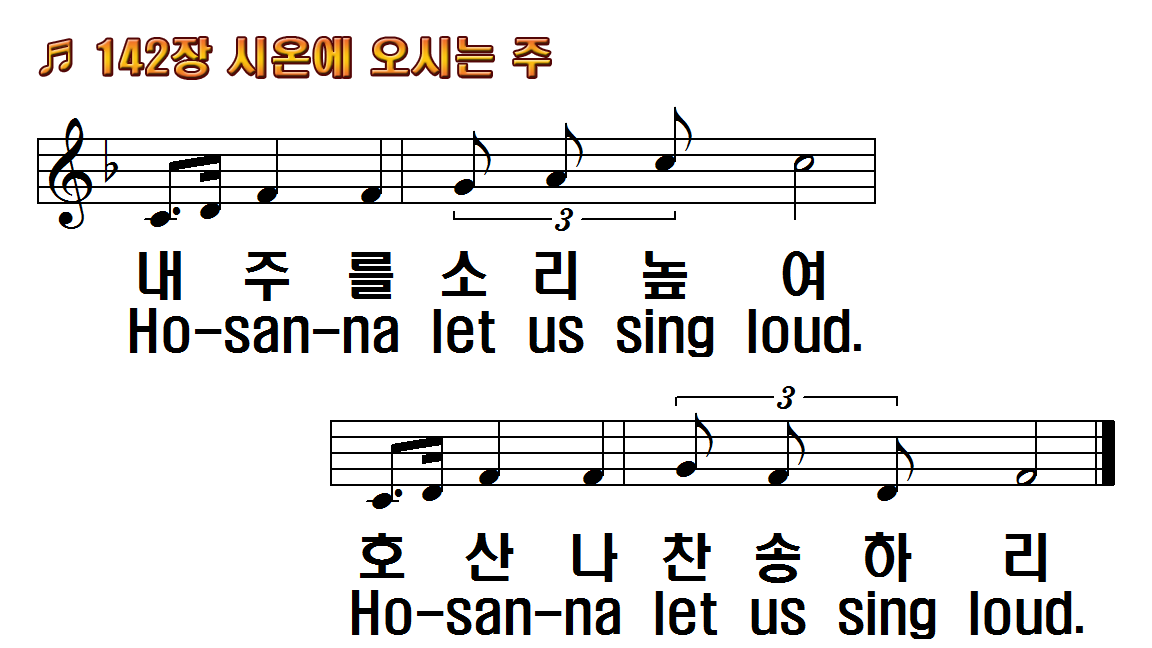 1.시온에 오시는 주
2.시온에 오시는 주
3.시온에 오시는 주
1.Let us sing our hosanna
2.Let us sing our hosanna
3.Let us sing our hosanna
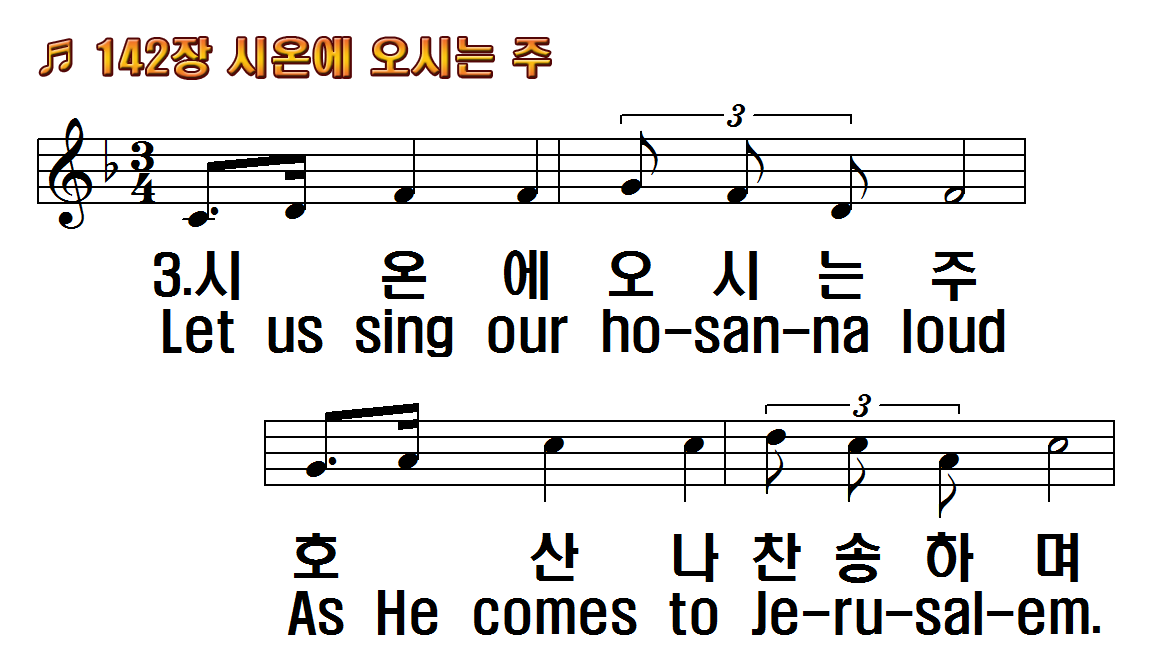 1.시온에 오시는 주
2.시온에 오시는 주
3.시온에 오시는 주
1.Let us sing our hosanna
2.Let us sing our hosanna
3.Let us sing our hosanna
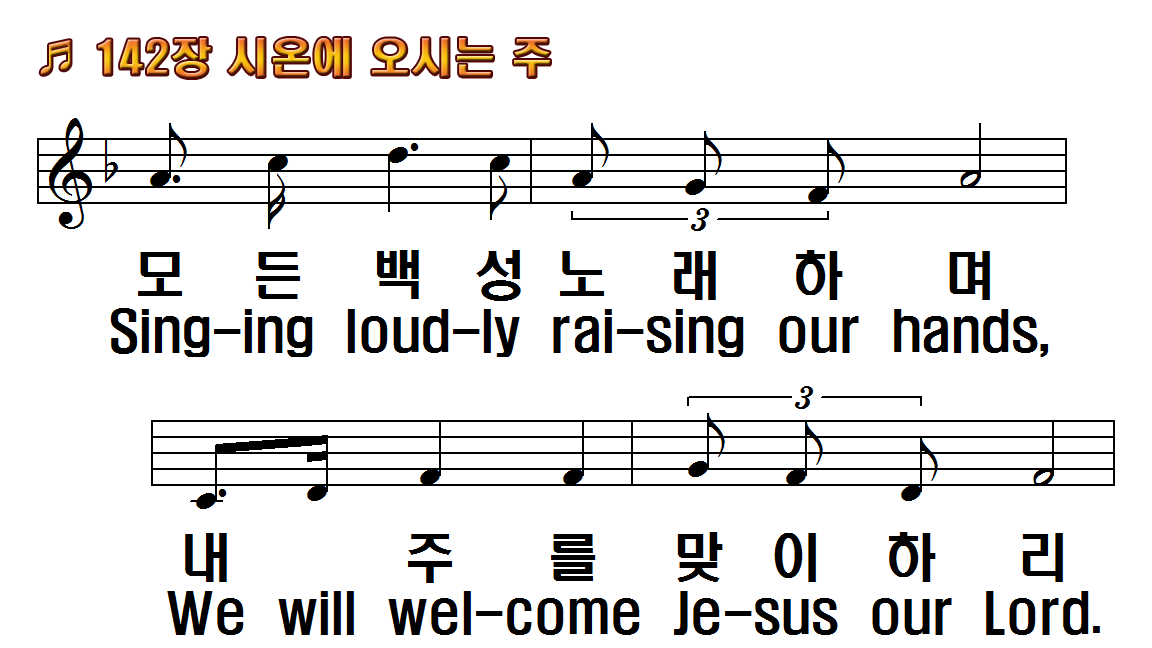 1.시온에 오시는 주
2.시온에 오시는 주
3.시온에 오시는 주
1.Let us sing our hosanna
2.Let us sing our hosanna
3.Let us sing our hosanna
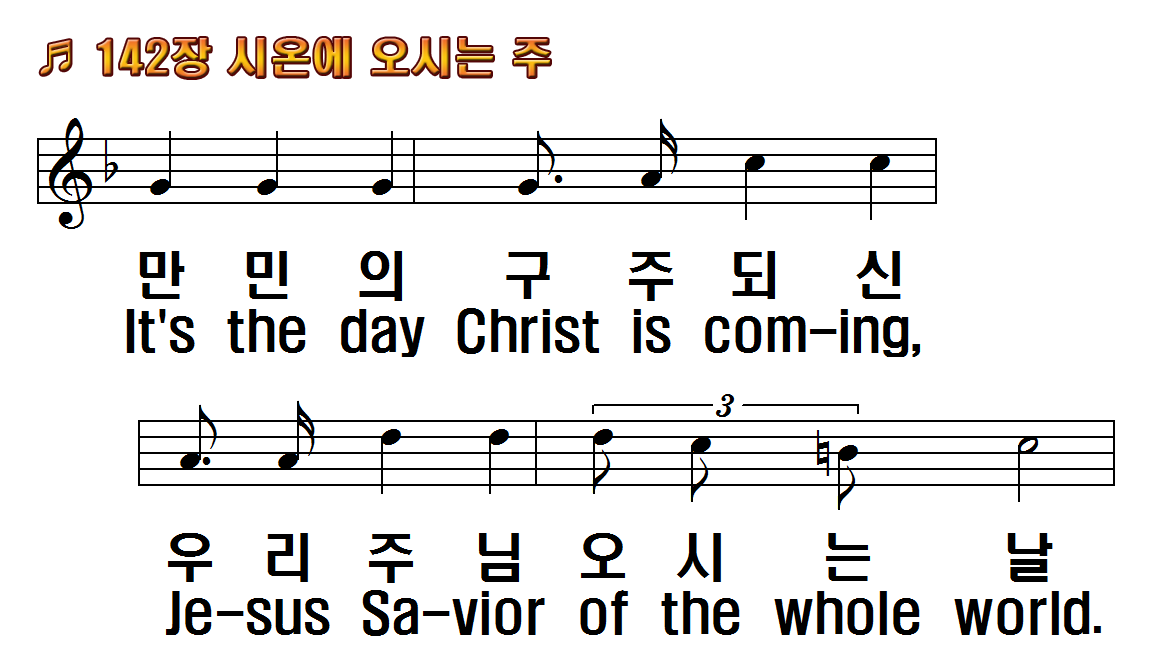 1.시온에 오시는 주
2.시온에 오시는 주
3.시온에 오시는 주
1.Let us sing our hosanna
2.Let us sing our hosanna
3.Let us sing our hosanna
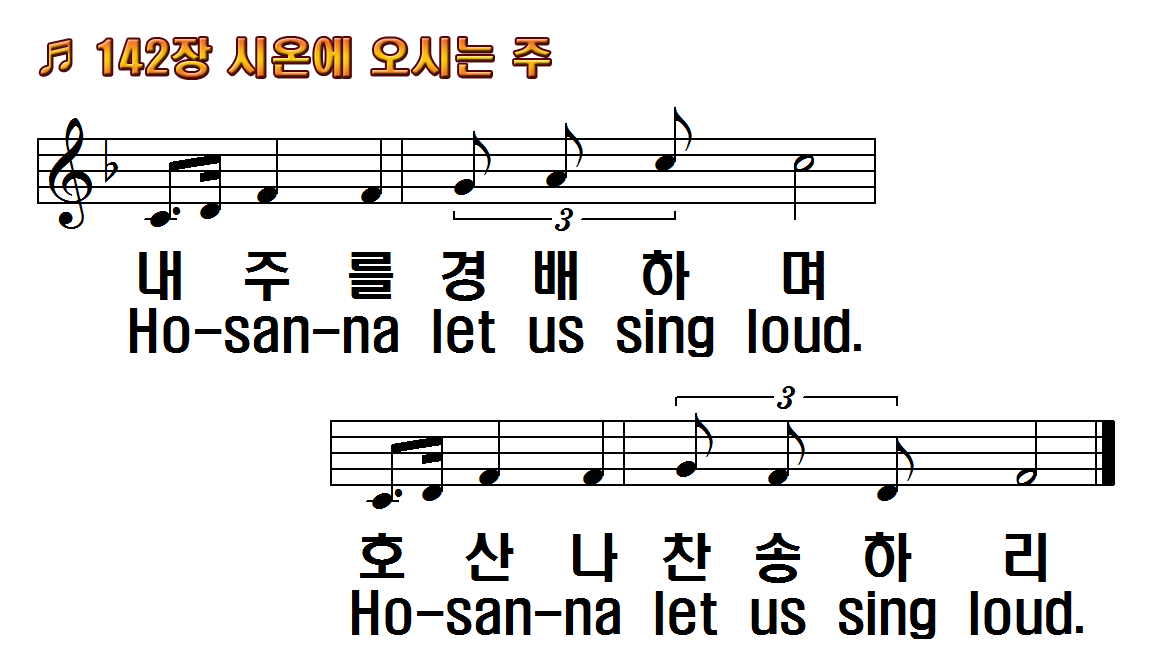 1.시온에 오시는 주
2.시온에 오시는 주
3.시온에 오시는 주
1.Let us sing our hosanna
2.Let us sing our hosanna
3.Let us sing our hosanna